Федеральное государственное бюджетное образовательное учреждение высшего образования «Красноярский государственный медицинский университет имени профессора В. Ф. Войно-Ясенецкого» Министерства здравоохранения Российской Федерации Фармацевтический колледж Презентация Тема: Отчет о прохождении производственной практики. Организация деятельности аптеки и ее структурных подразделенийпо специальности 33.02.01 Фармация
Выполнила: Ширяева Елена Анатольевна
 Руководитель: Казакова Елена Николаевна
Красноярск 2021
Вывеска аптеки:
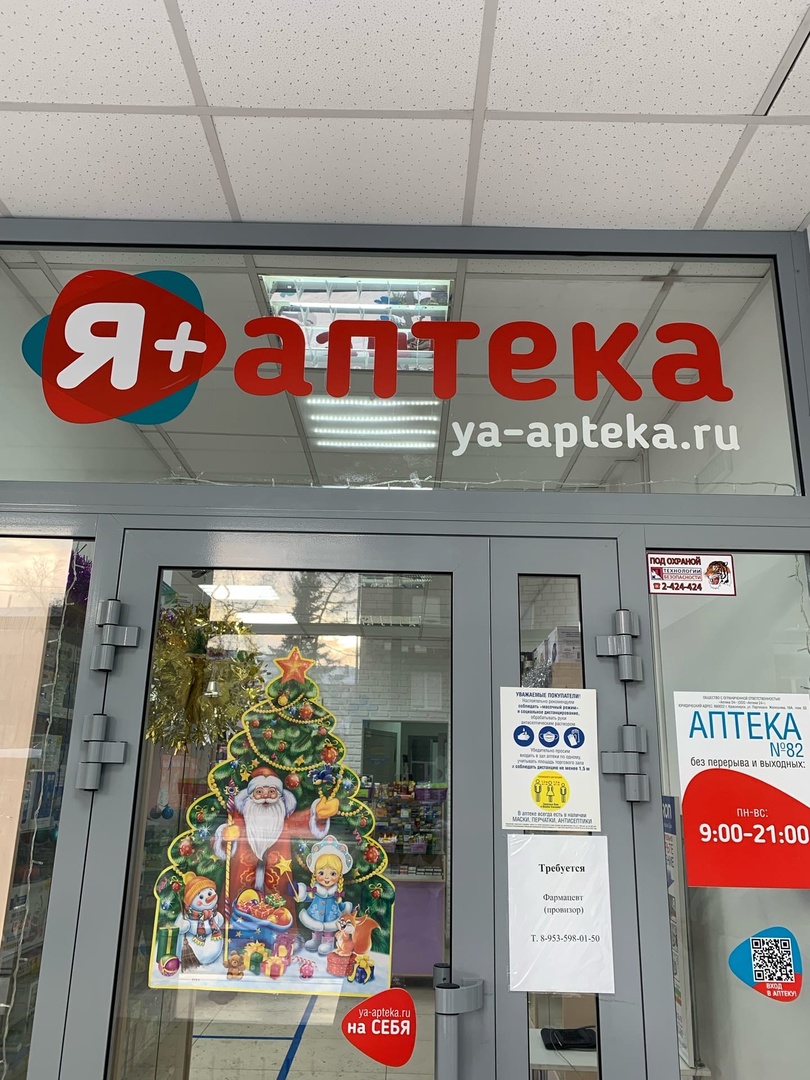 Помещения аптеки:
Торговый зал:
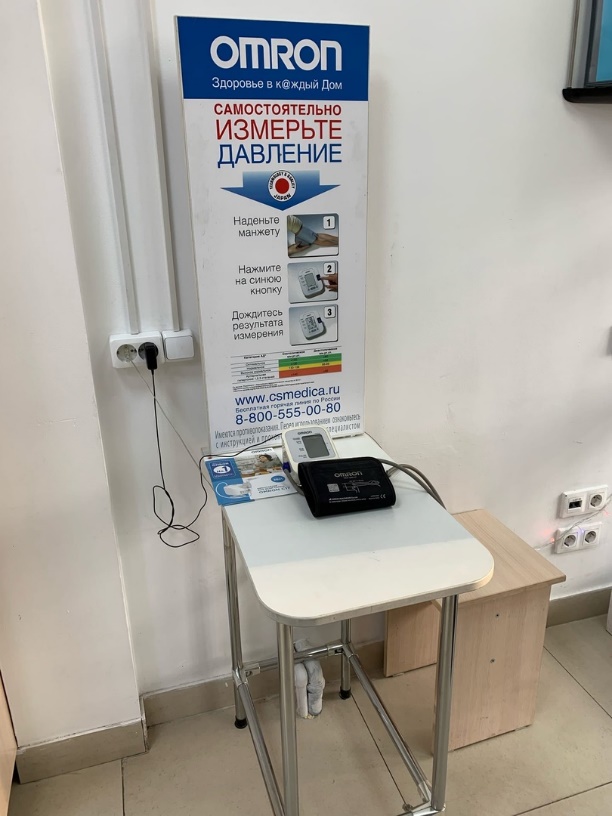 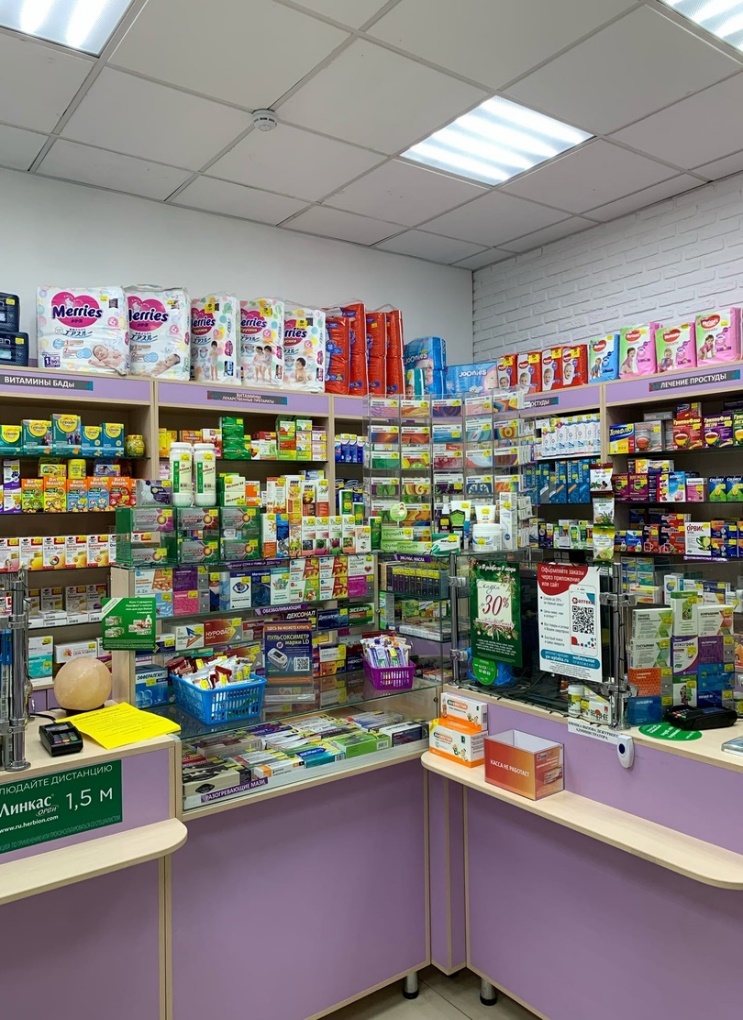 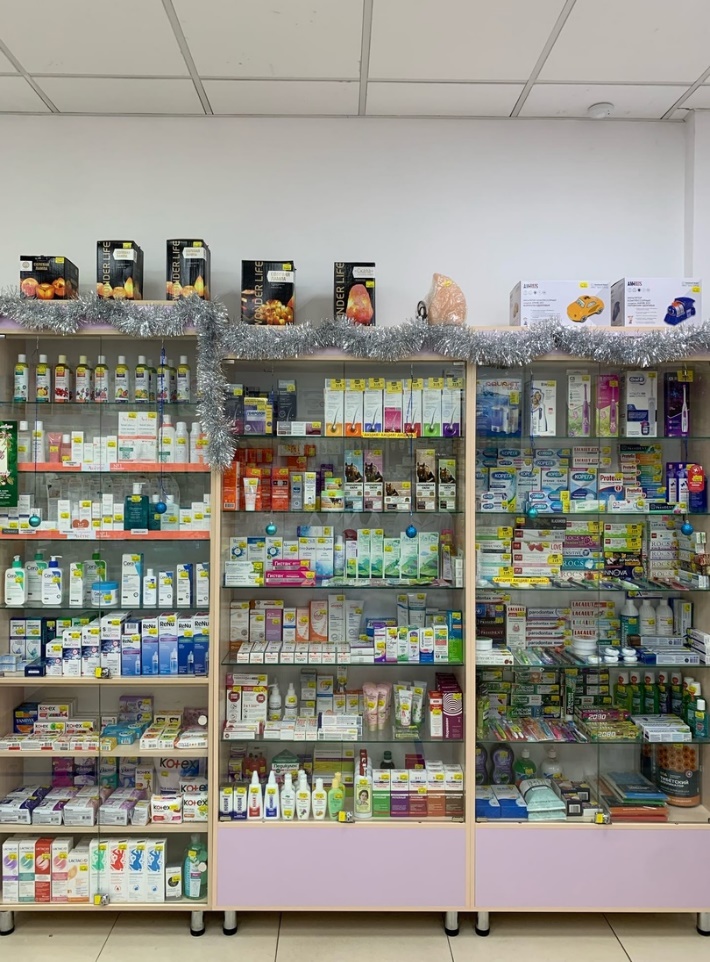 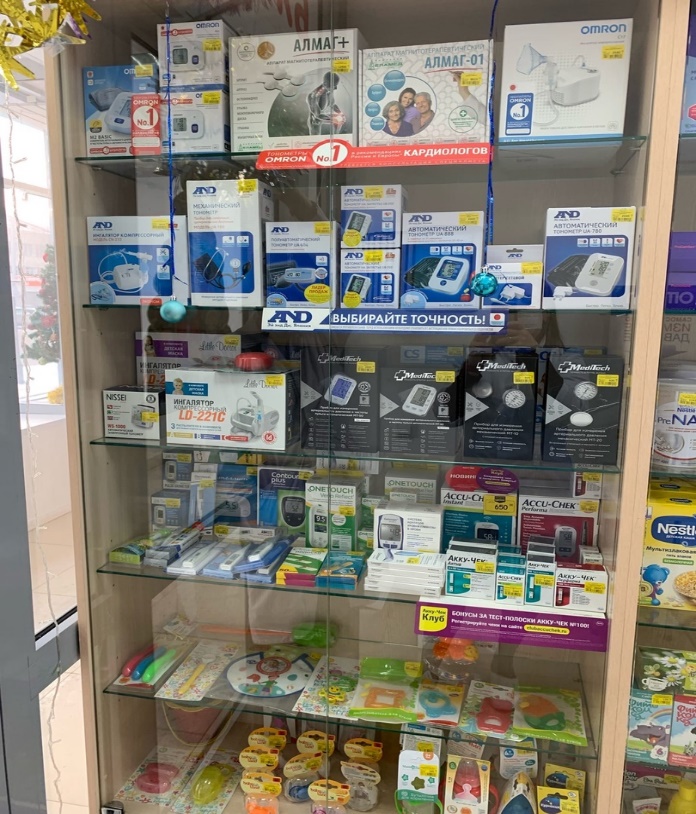 Информационный стенд для посетителей аптеки:
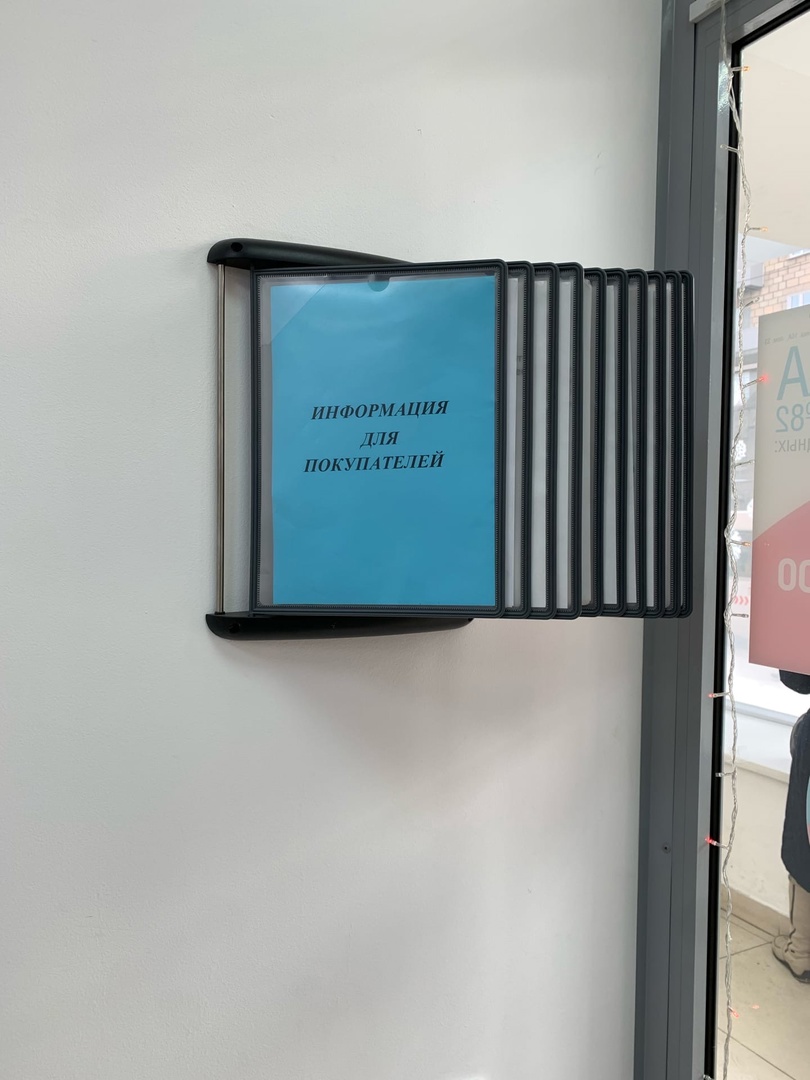 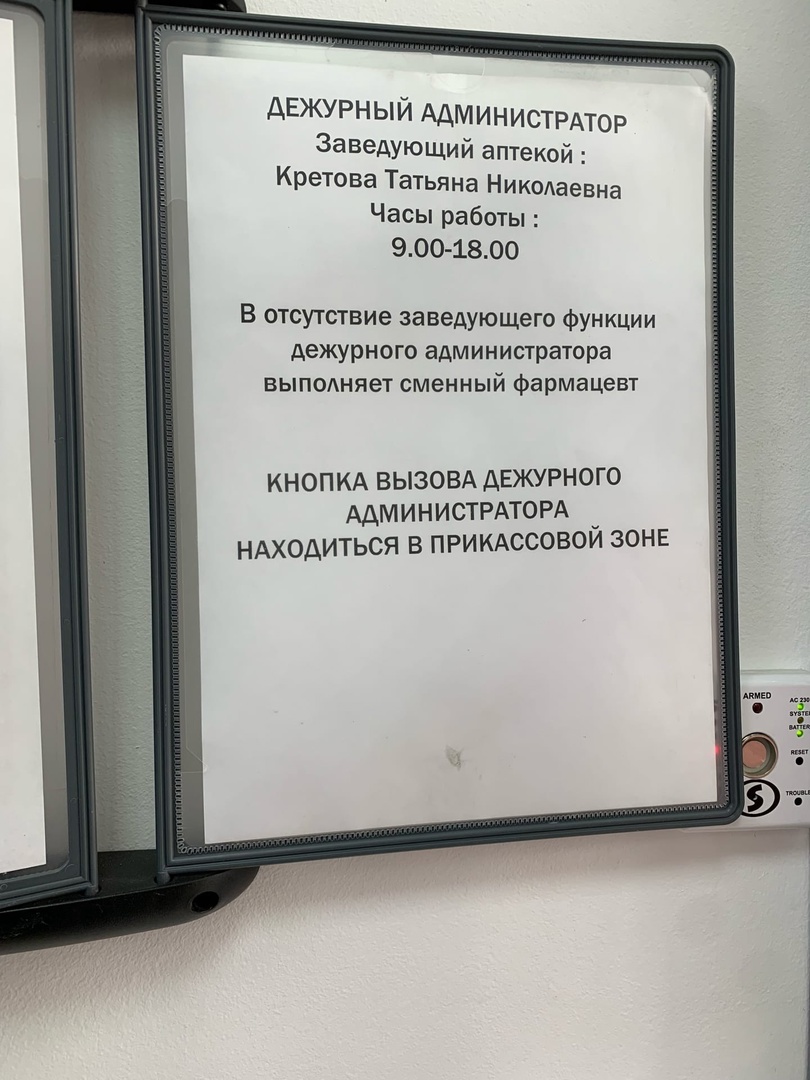 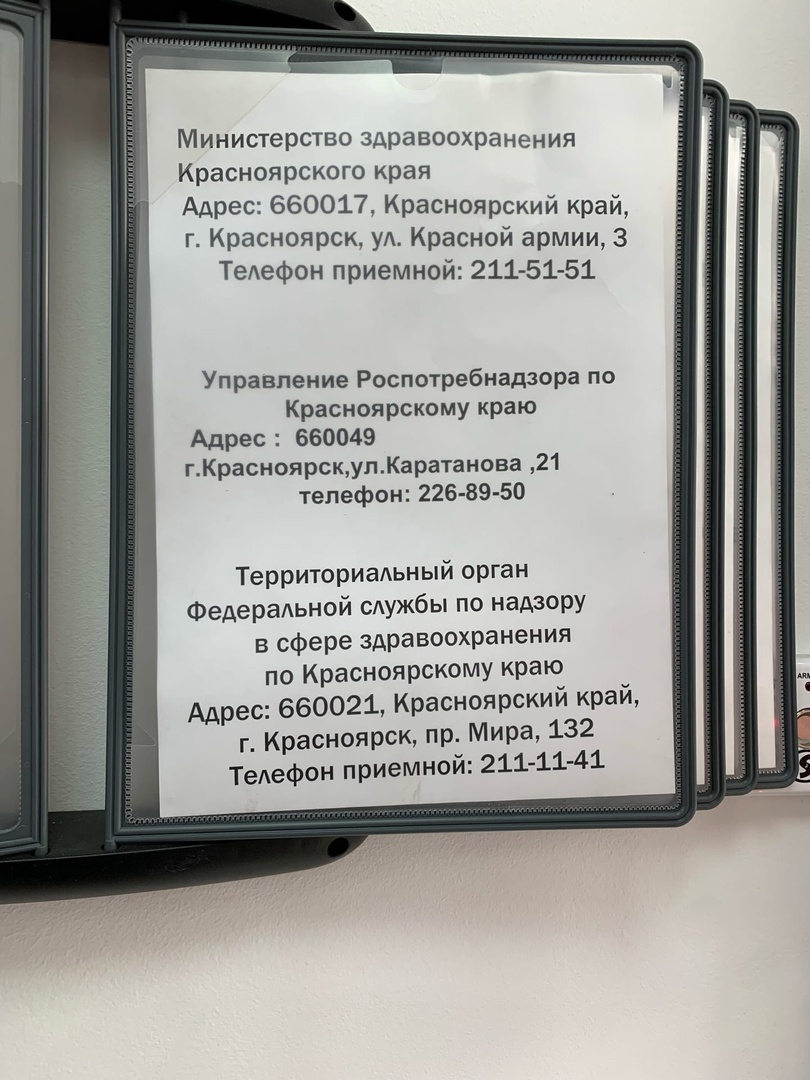 Помещение (зоны) для хранения ЛП:
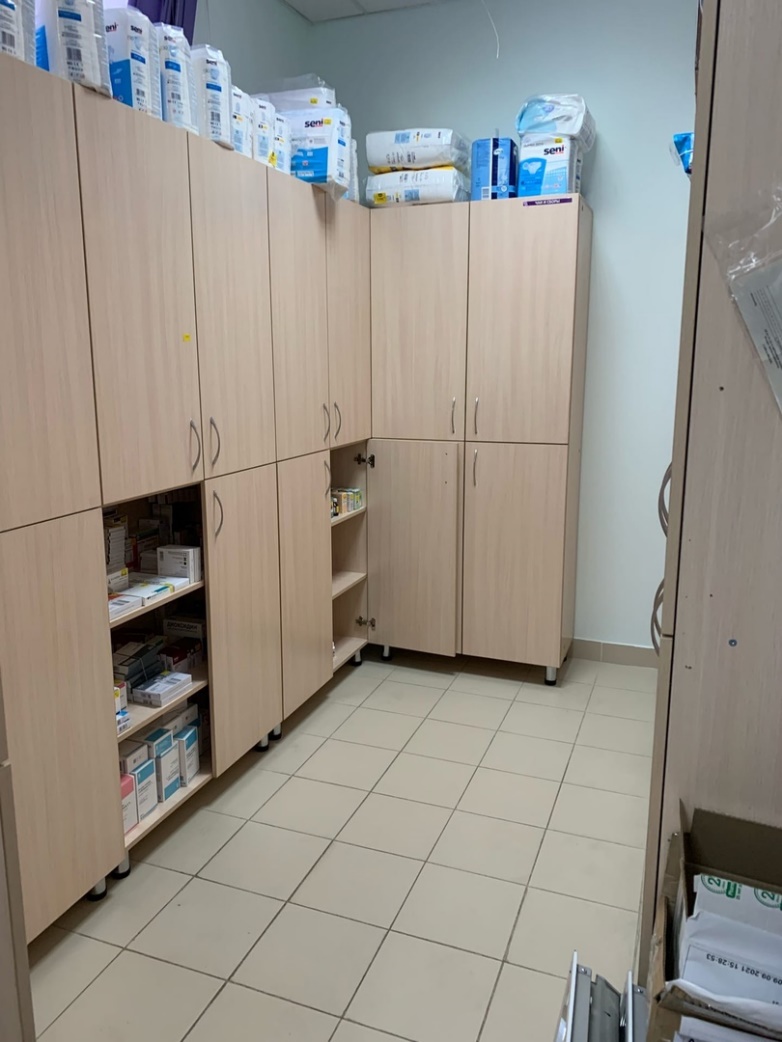 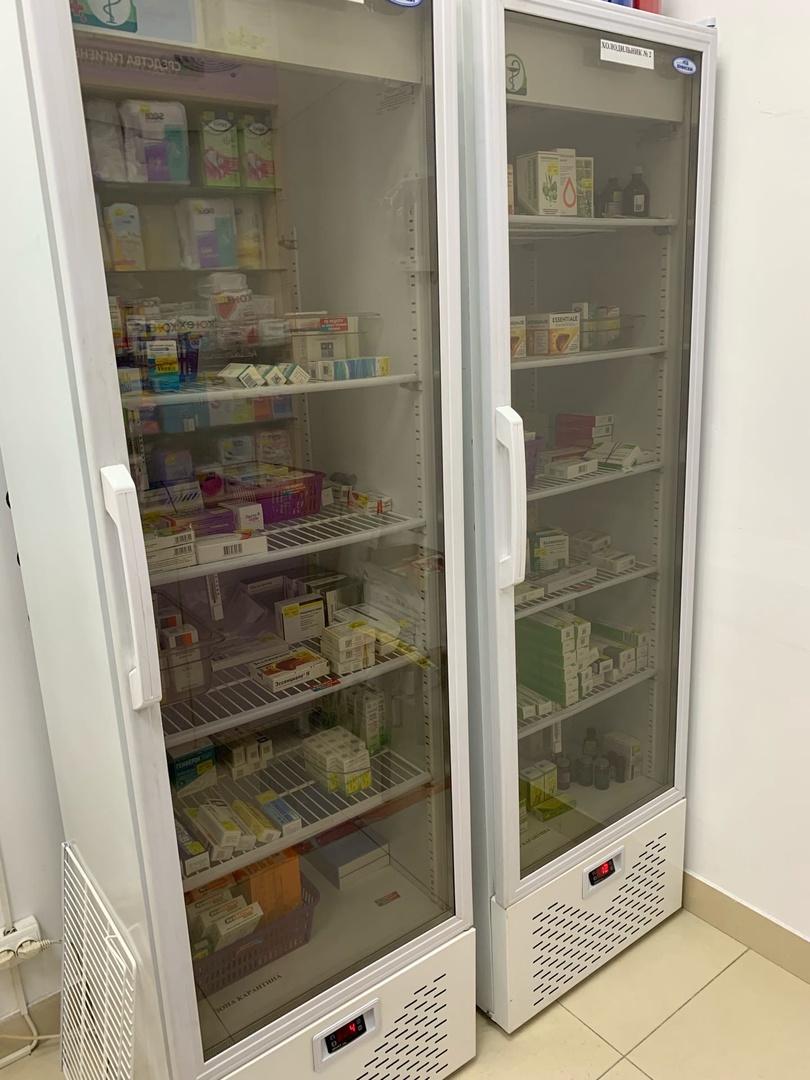 Рабочее место фармацевта:
Помещение (зона) для приемки товаров:
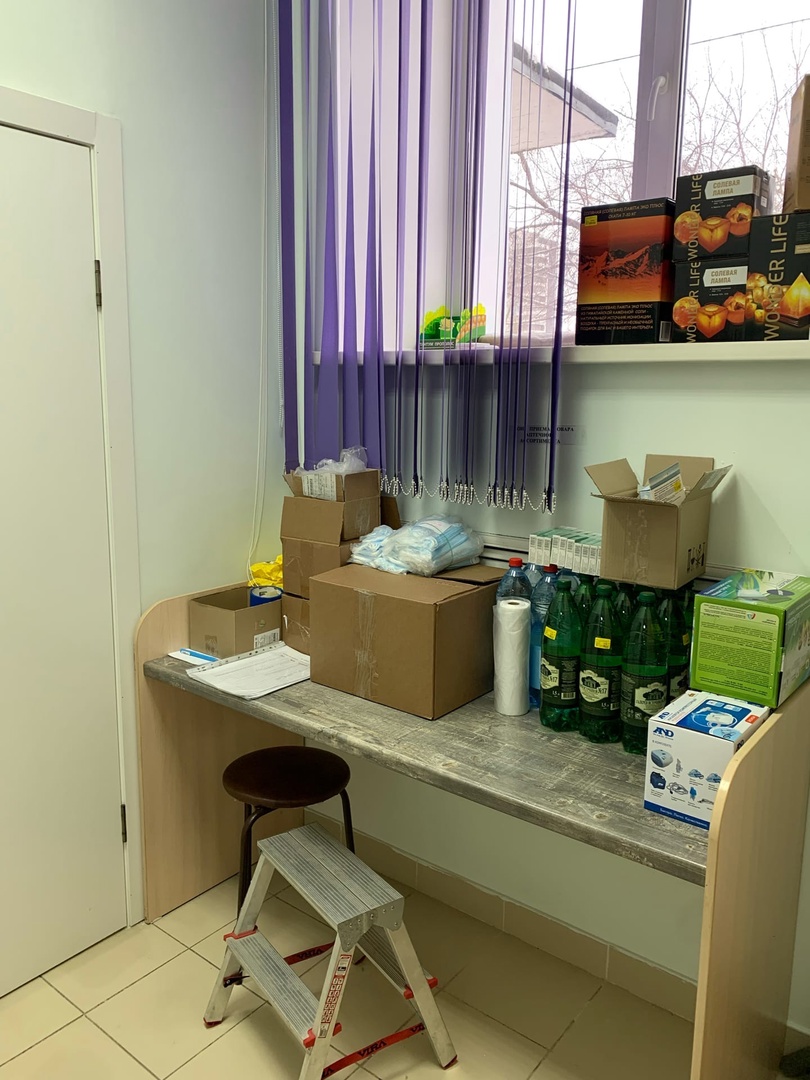 Шкаф для хранения уборочного инвентаря, промаркированный уборочный инвентарь:
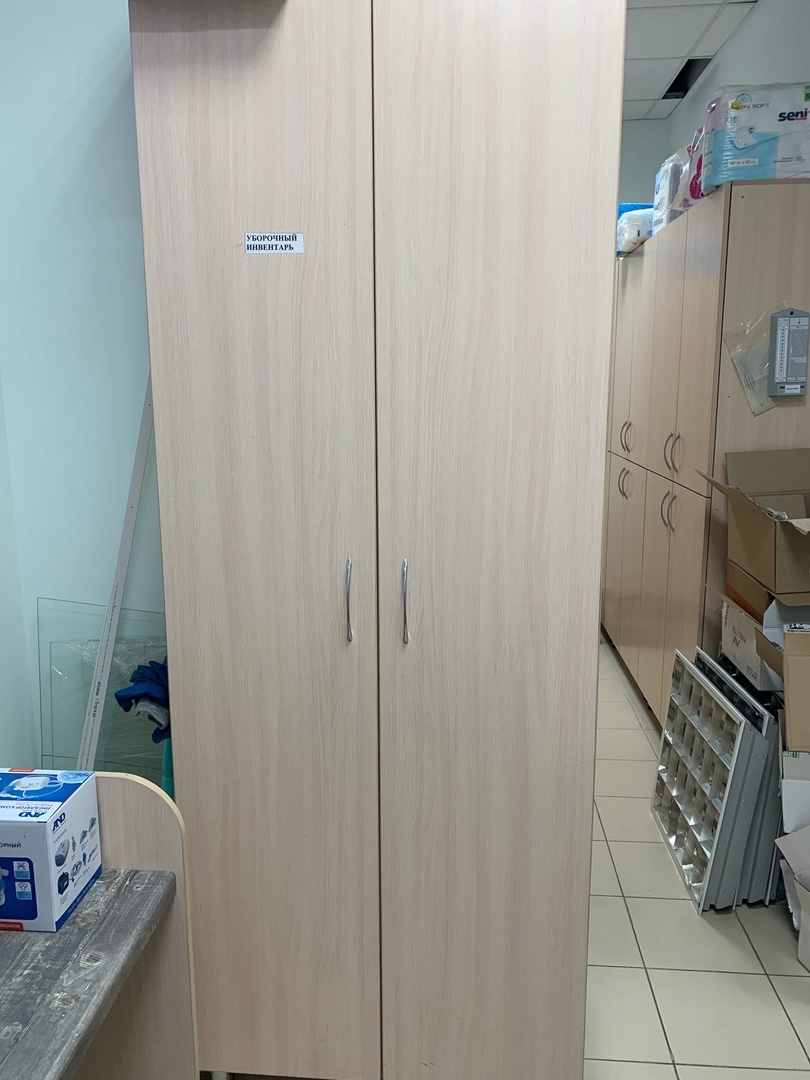 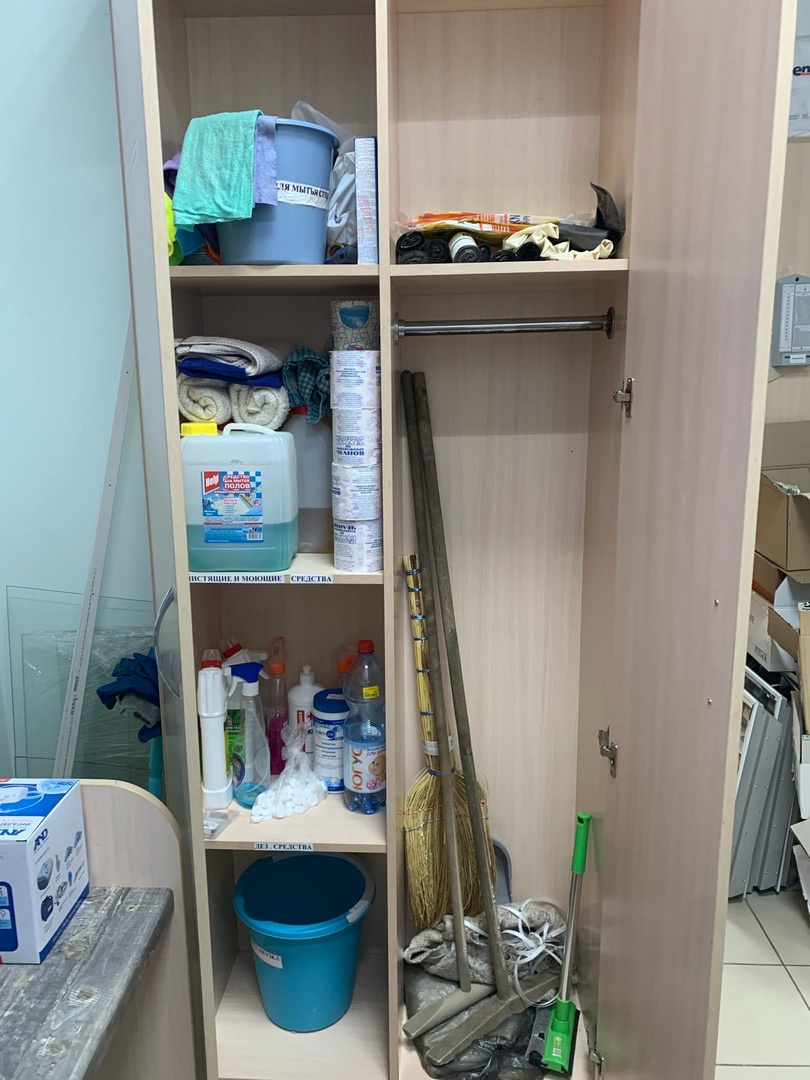 Санузел:
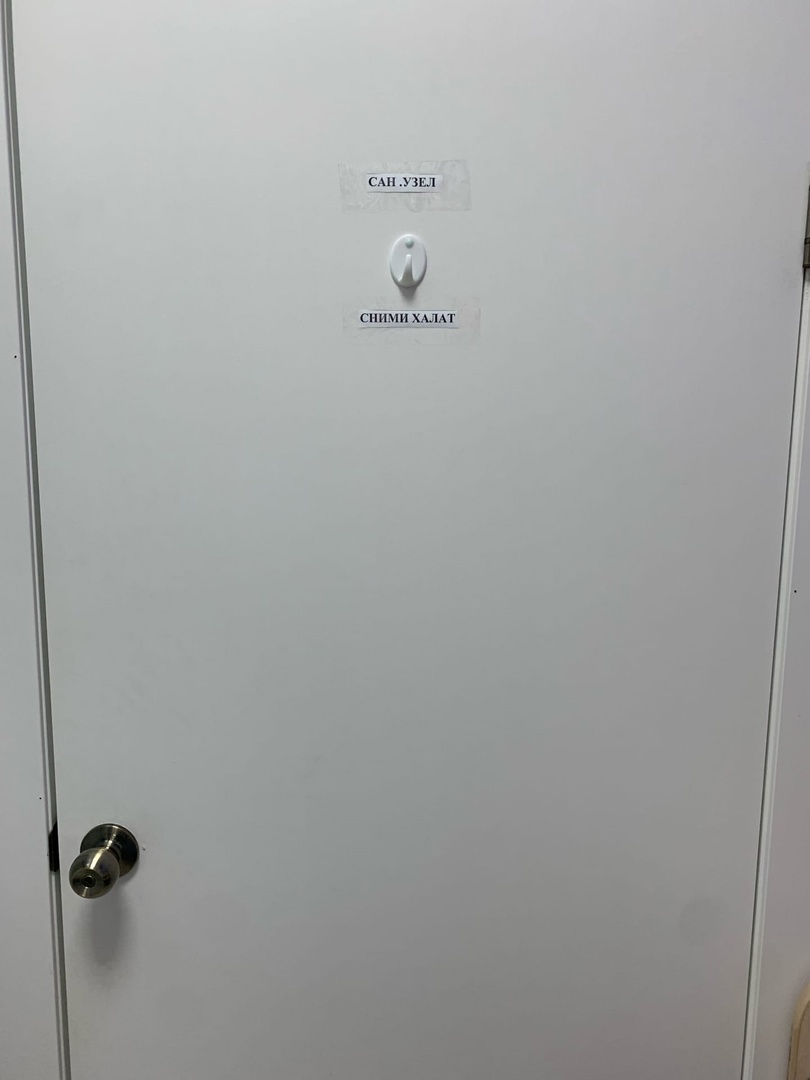 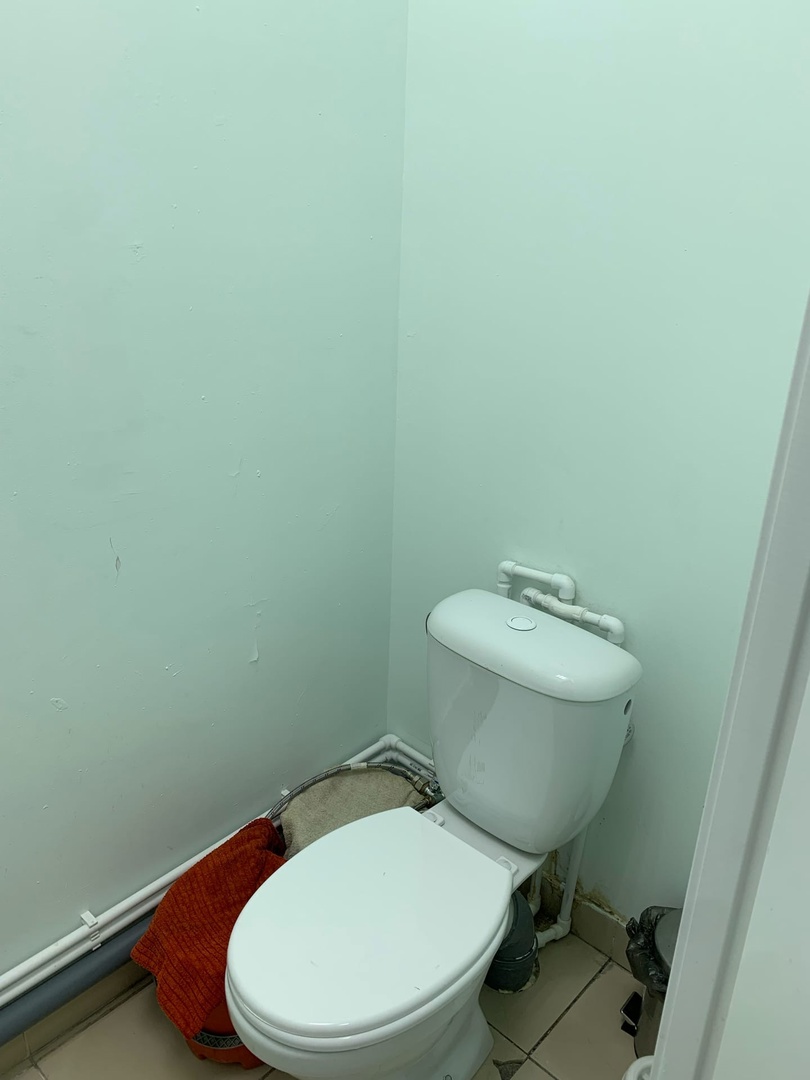 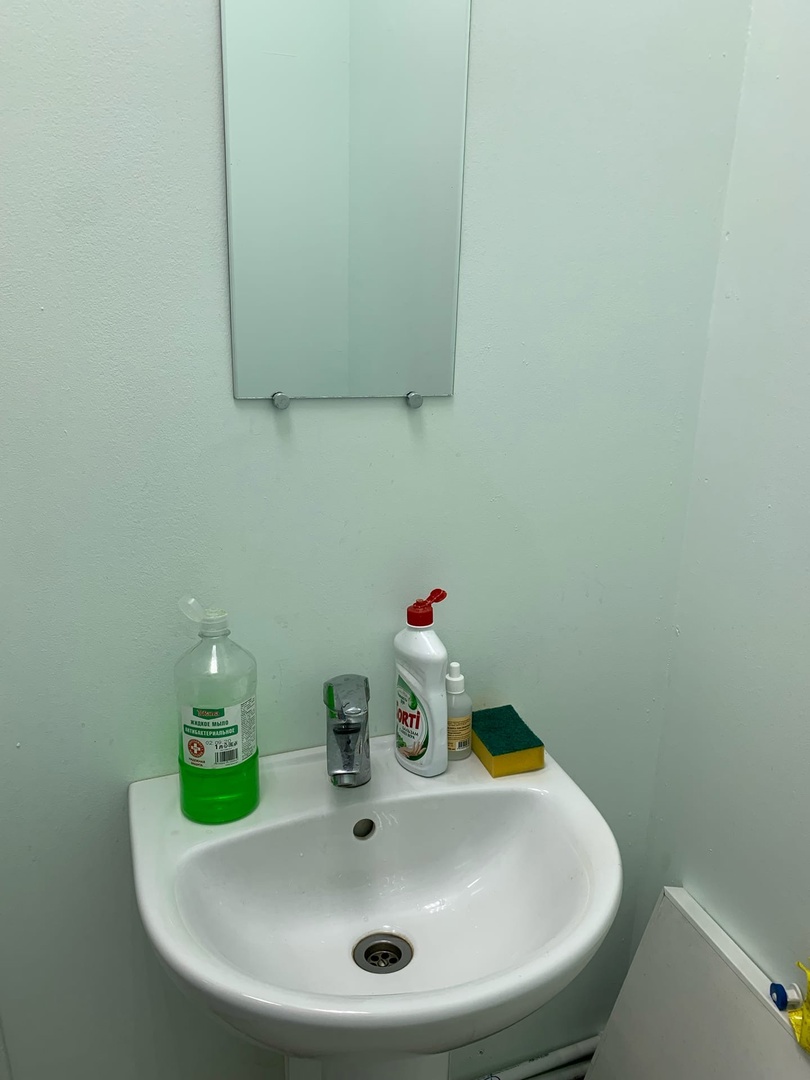 Фармацевт в санитарной одежде:
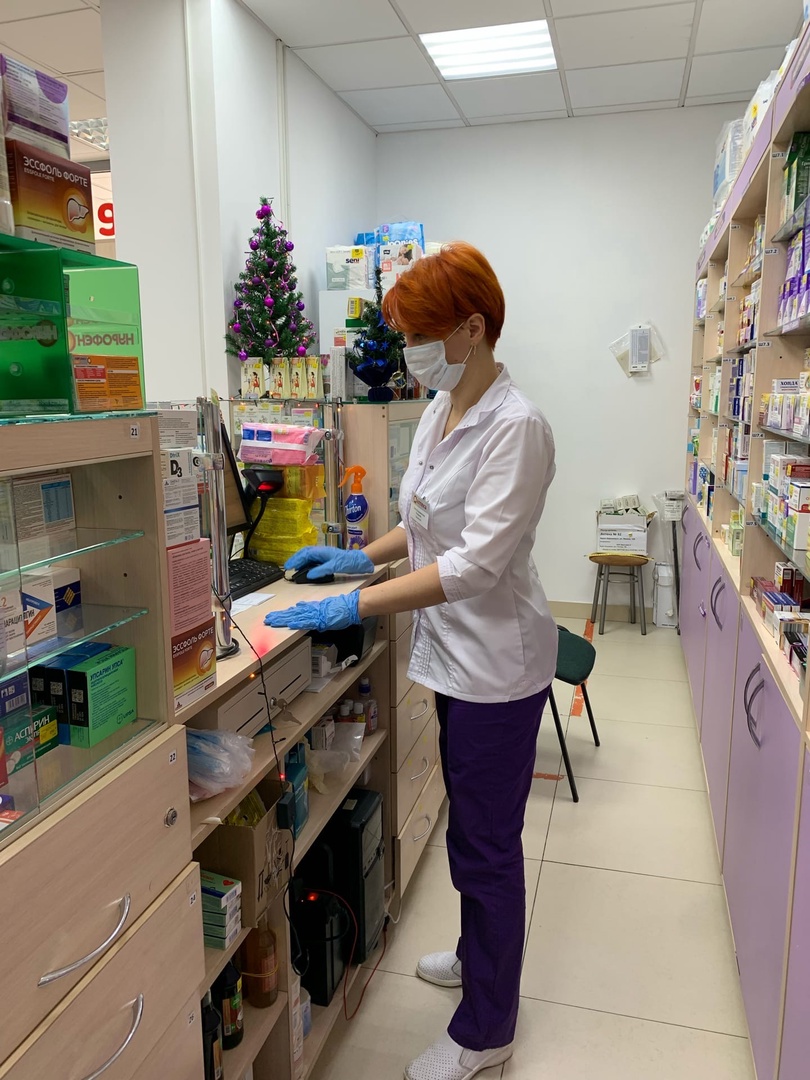 Административно-бытовая зона (зона для приема пищи и отдыха сотрудников, рабочее место заведующей аптекой):
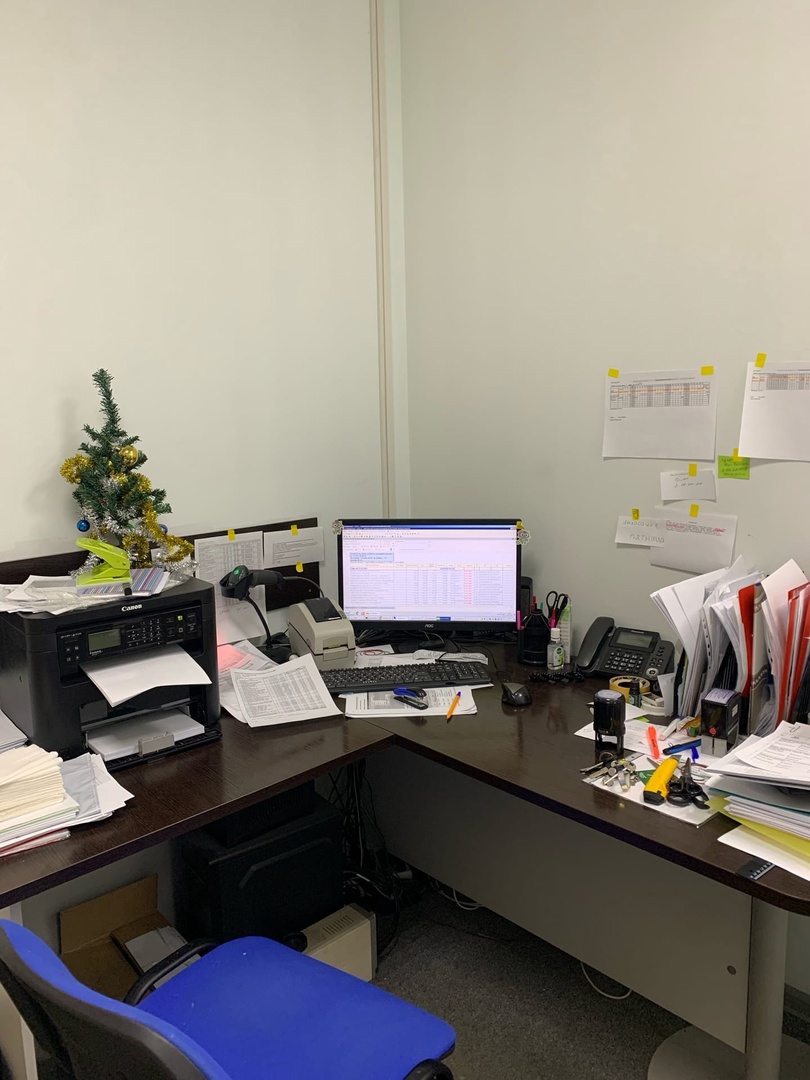 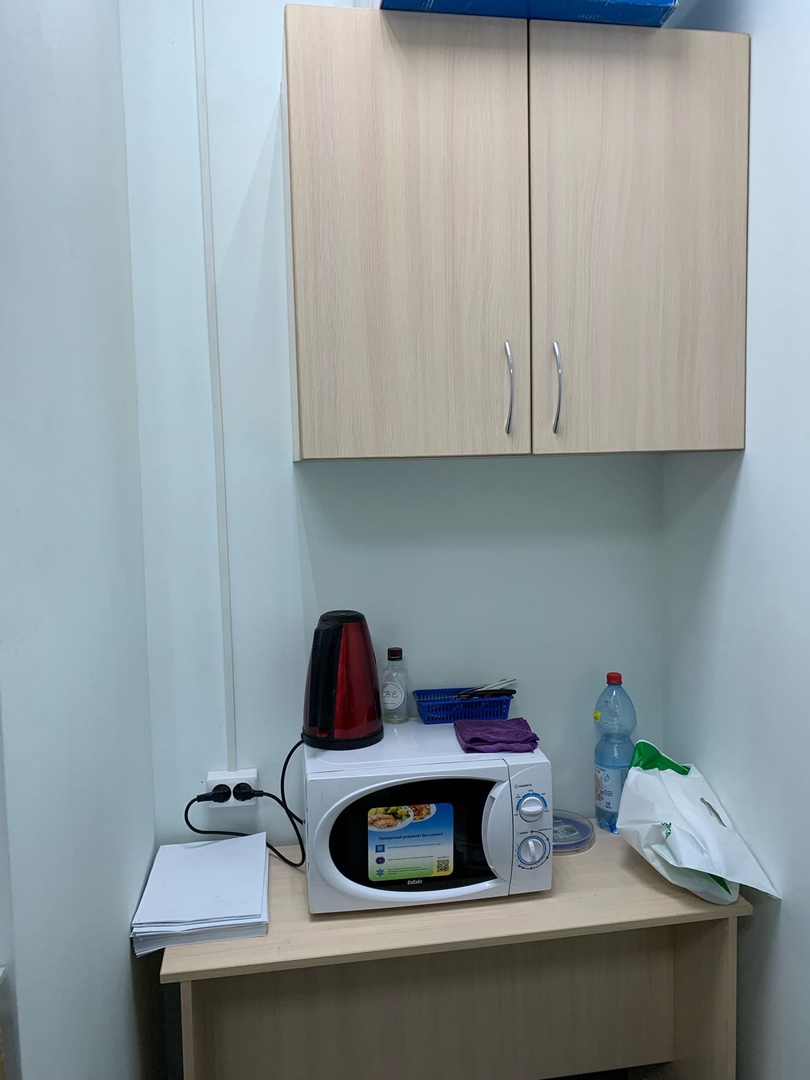 Зона хранения верхней и санитарной одежды:
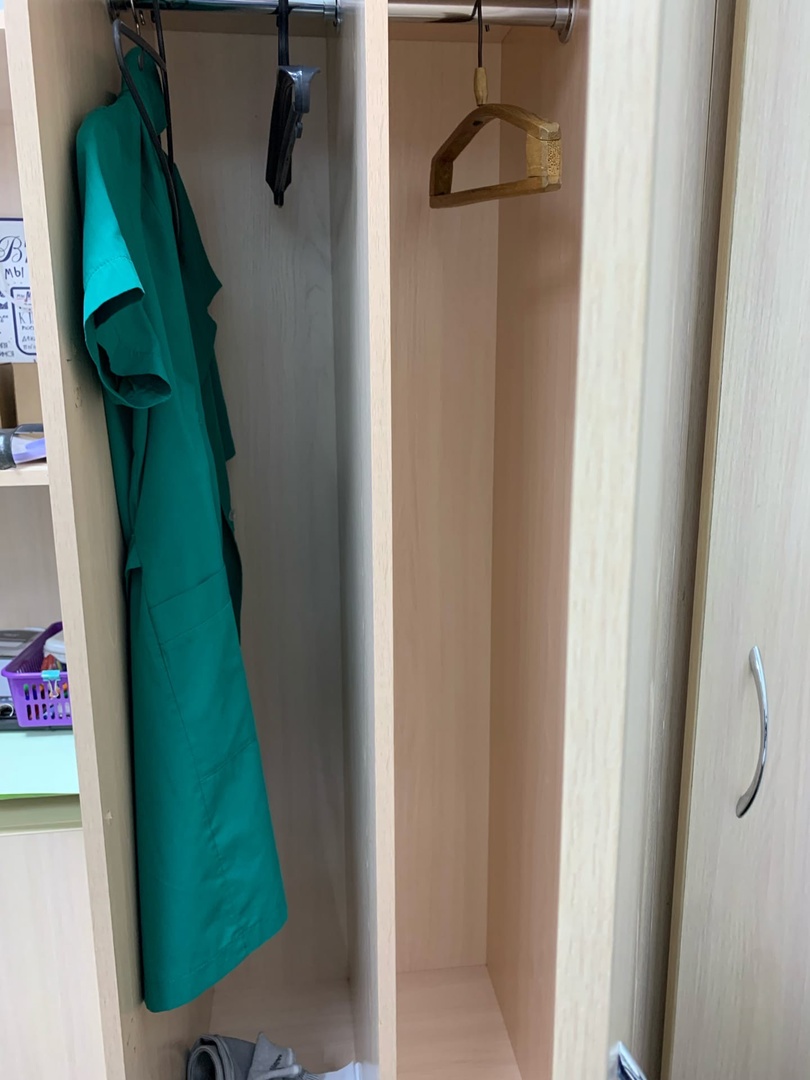 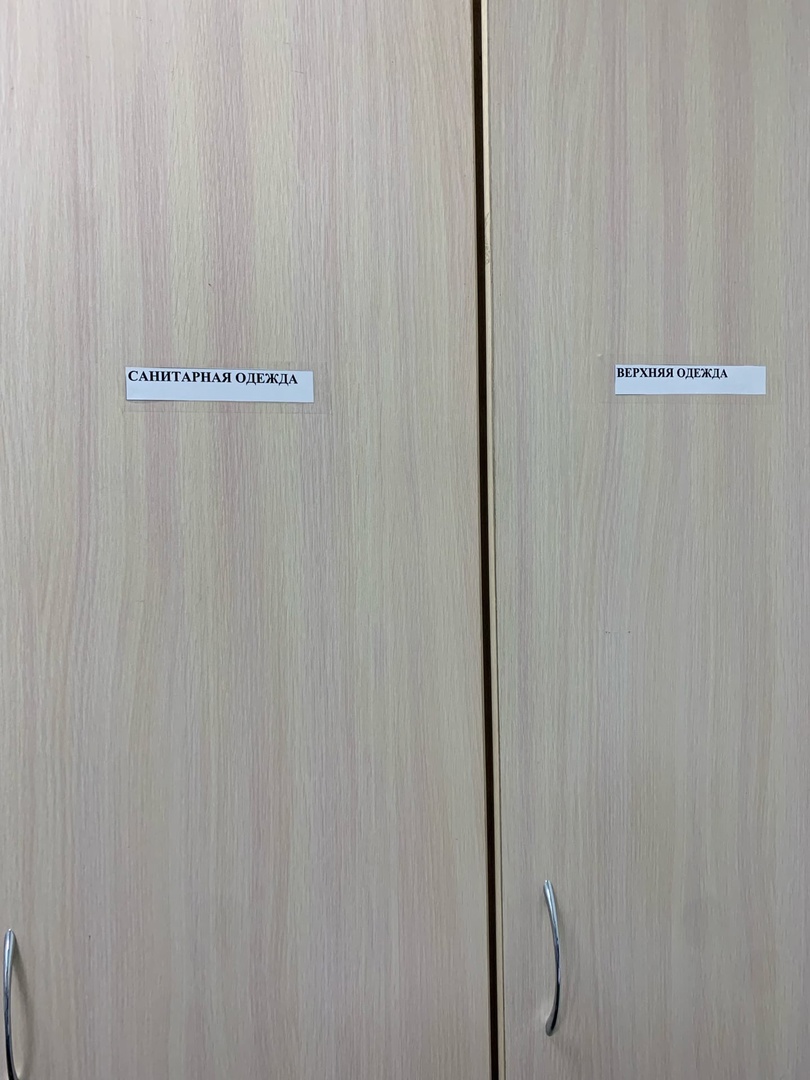 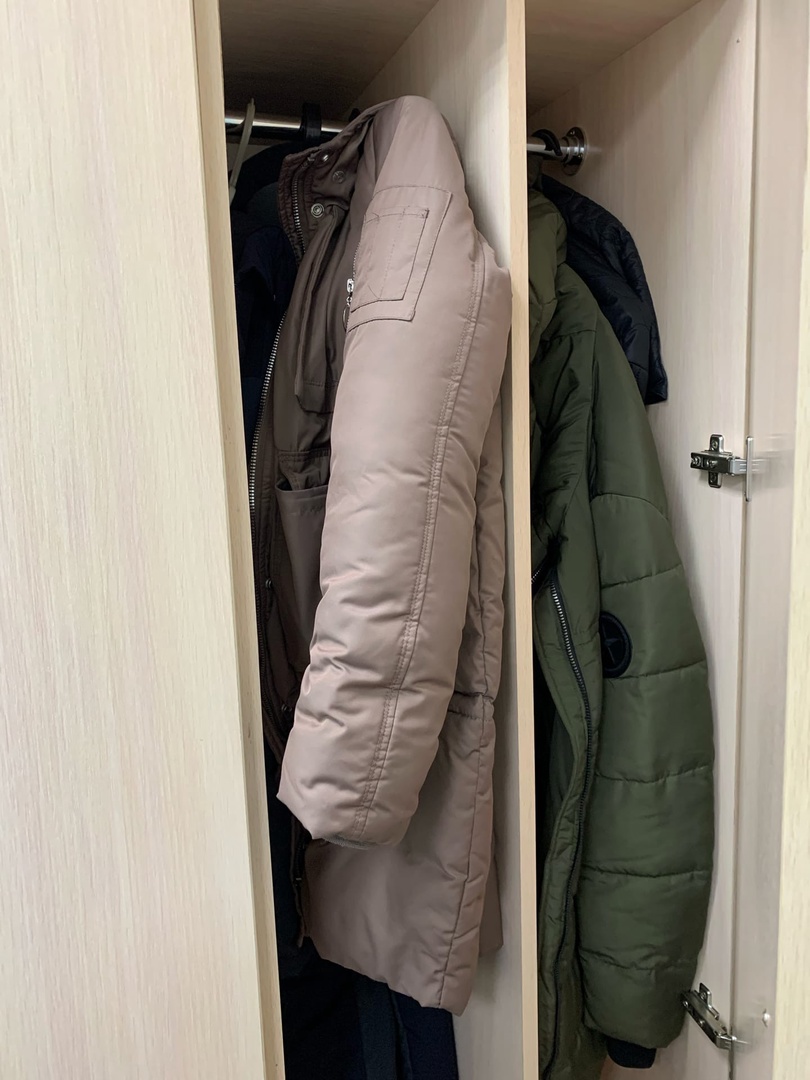 Помещения для хранения аптечных товаров (материальные комнаты):
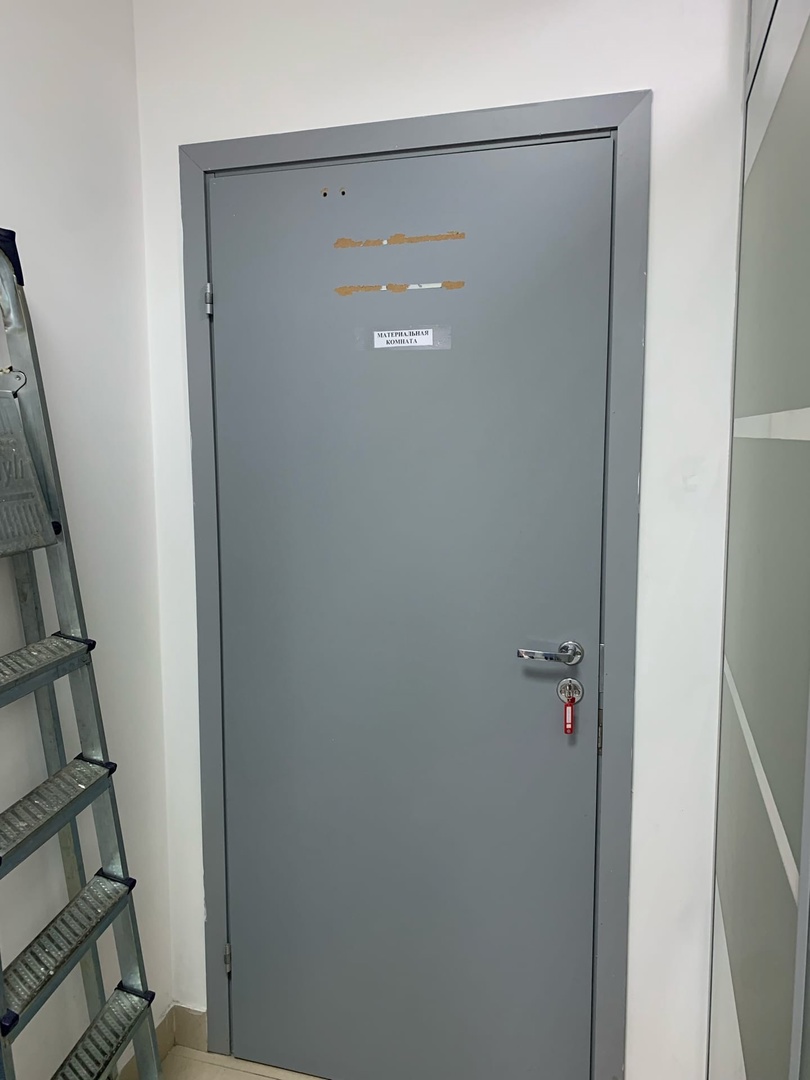 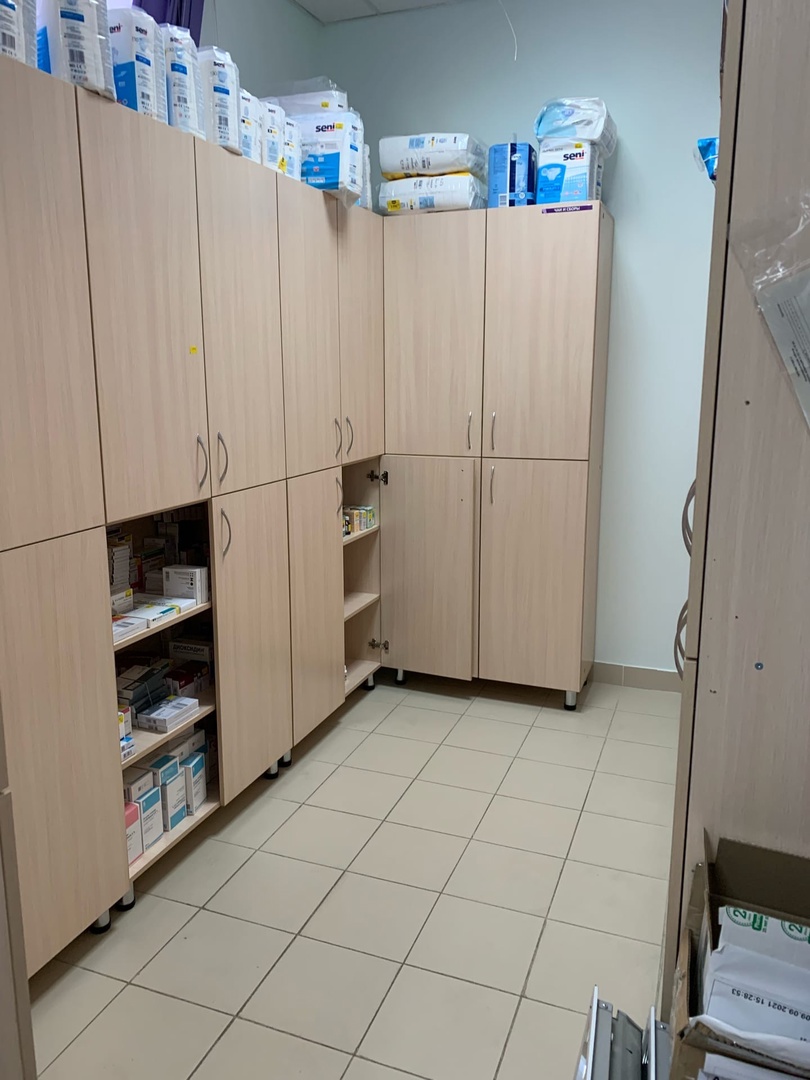 Шкафы для хранения наружных лекарственных препаратов, внутренних лекарственных препаратов, лекарственных препаратов для инъекций:
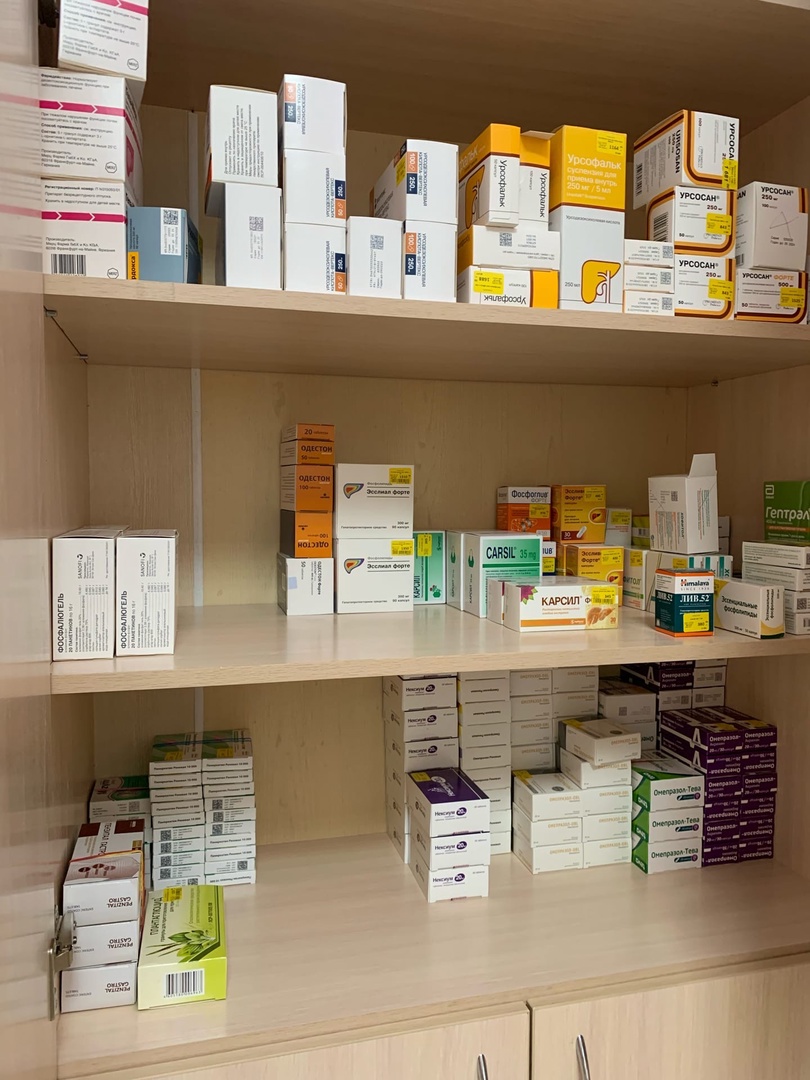 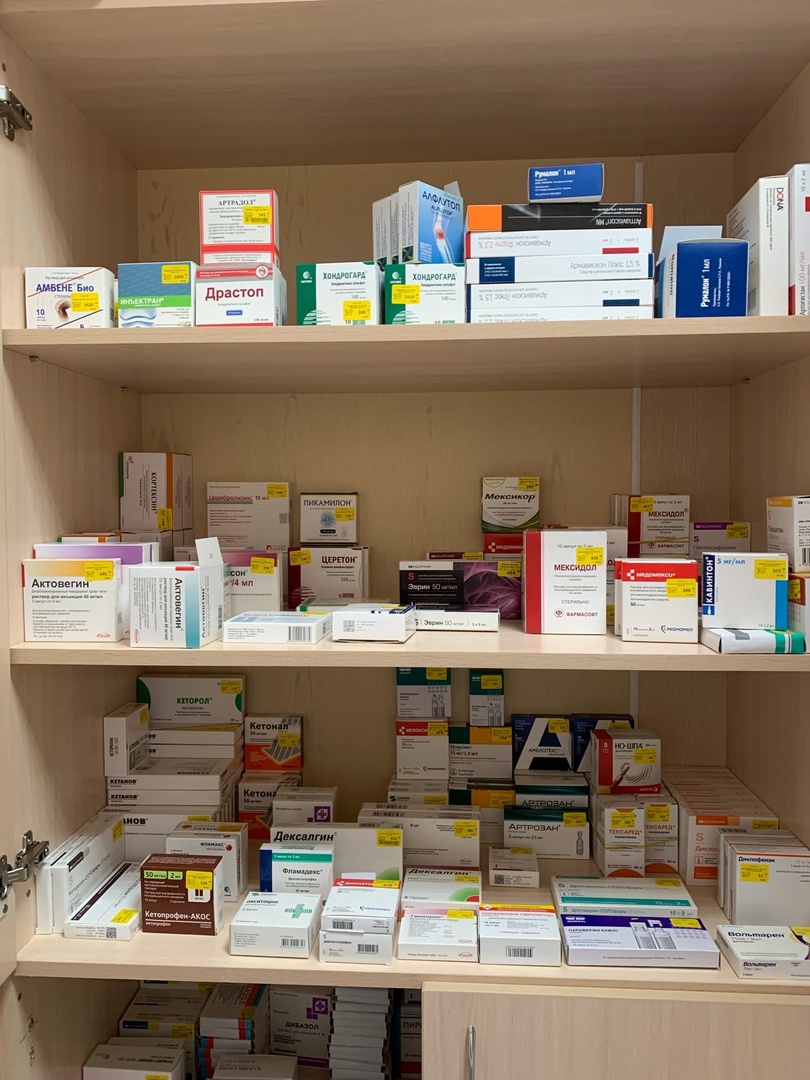 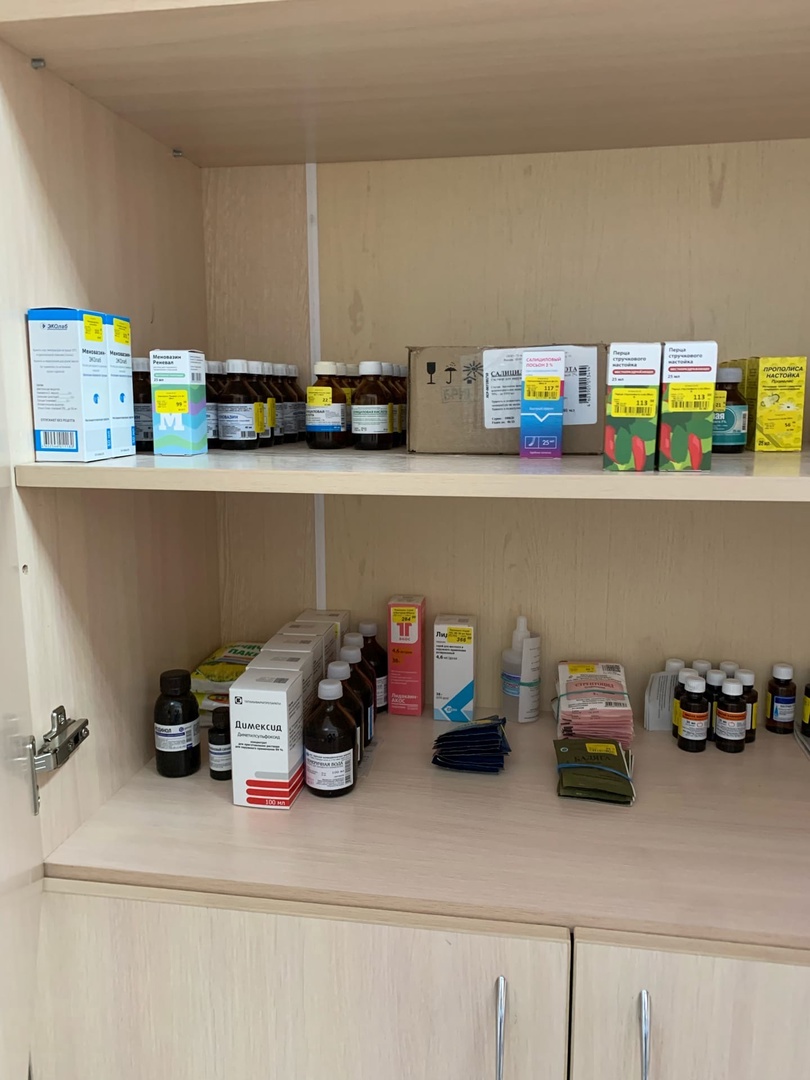 Шкафы для хранения перевязочного материала.Шкафы для хранения резиновых изделий:
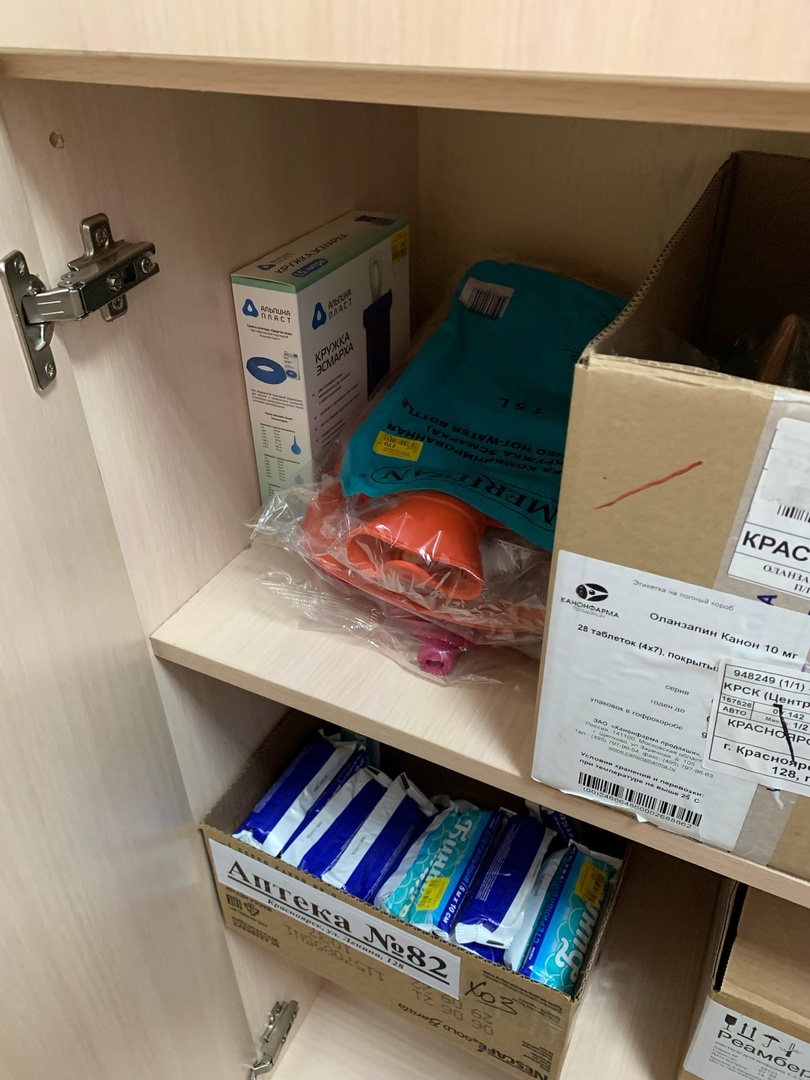 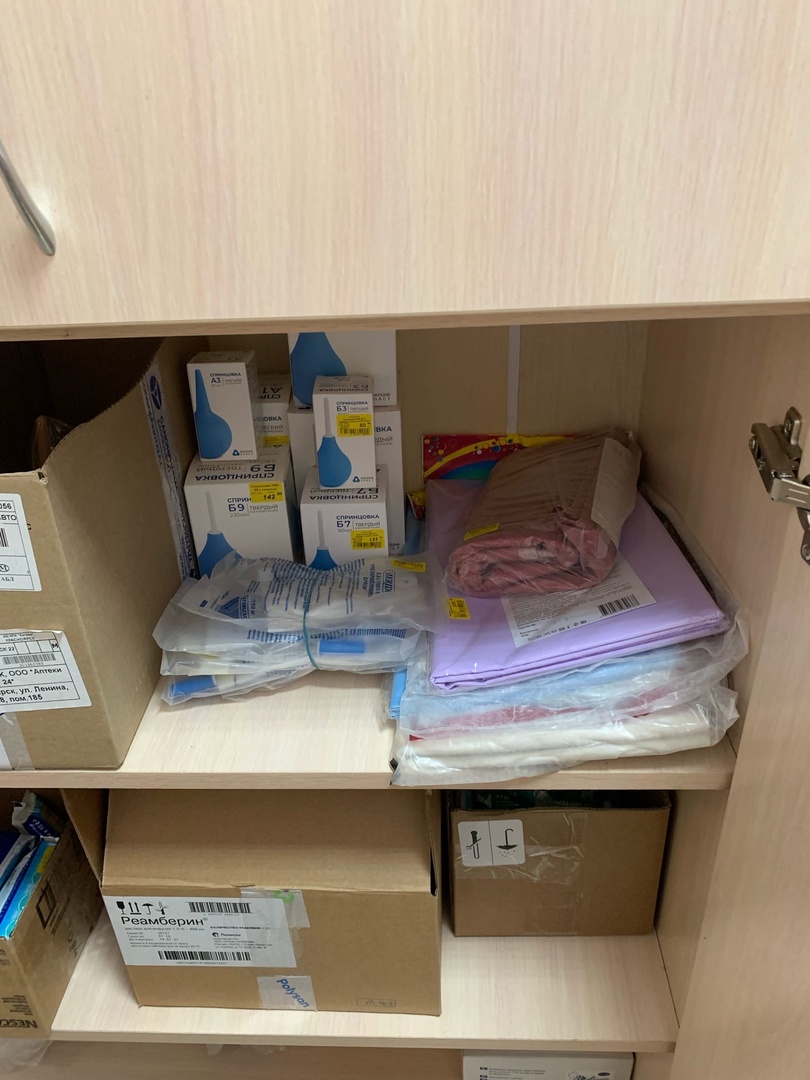 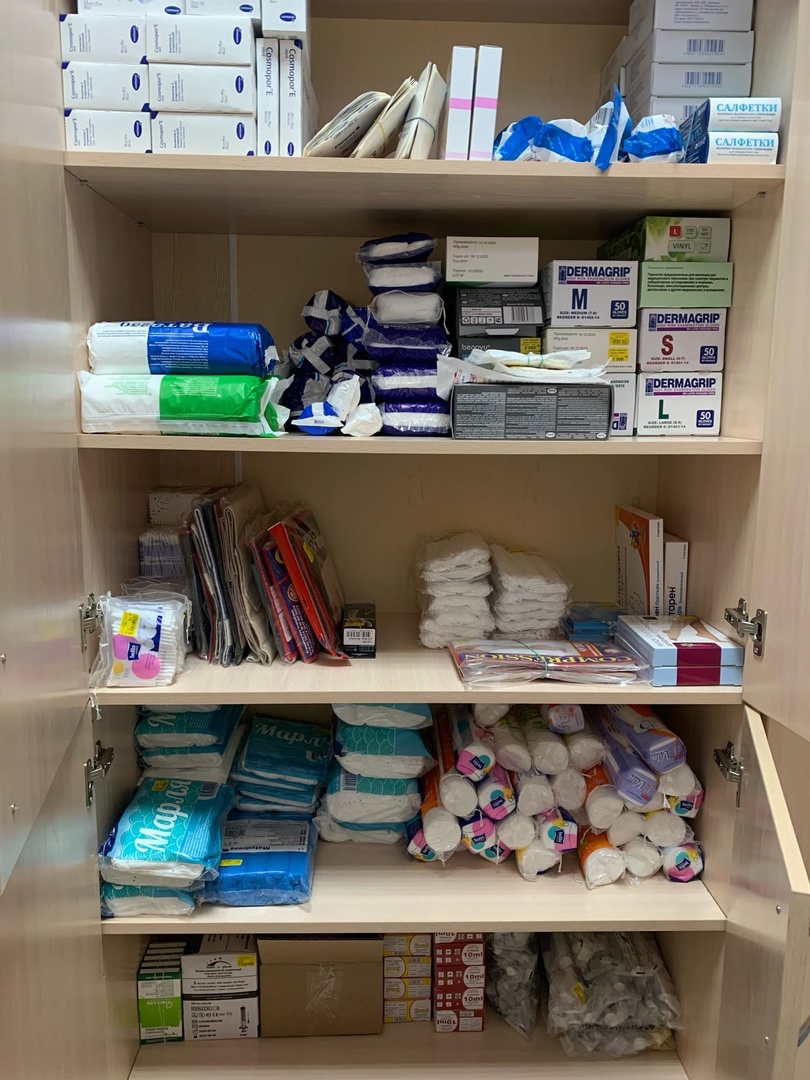 Шкафы для хранения лекарственного растительного сырья:
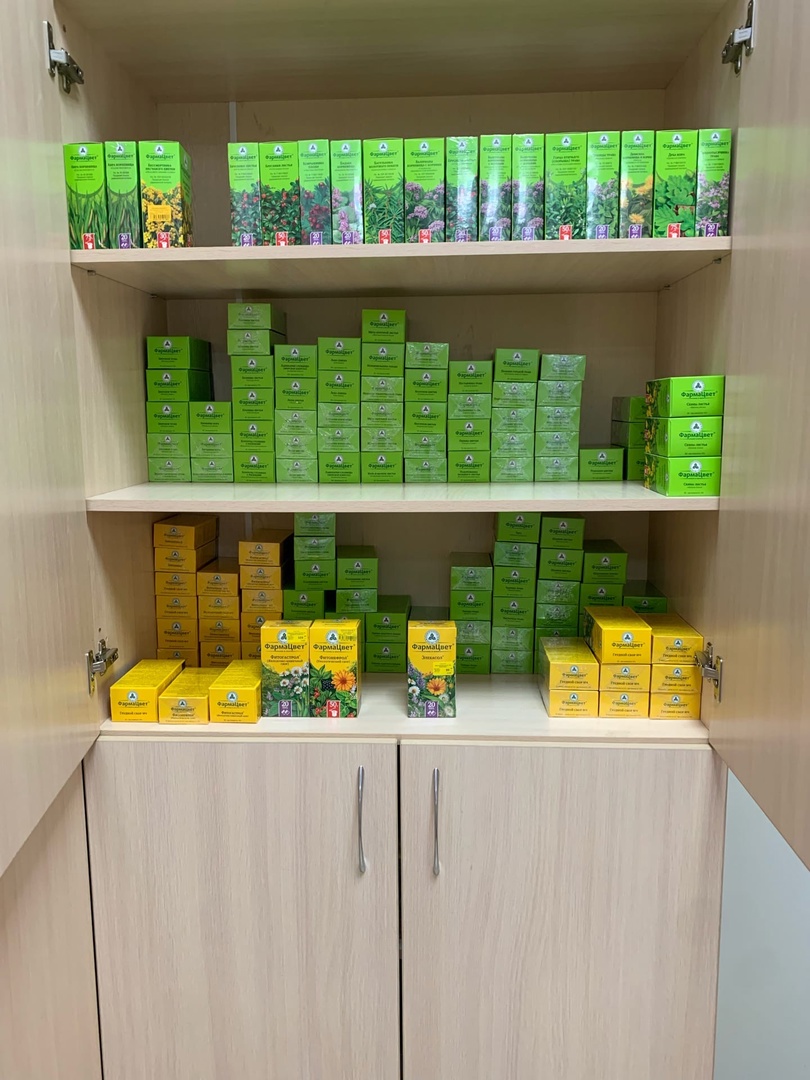 Шкафы для хранения парафармацевтической продукции:
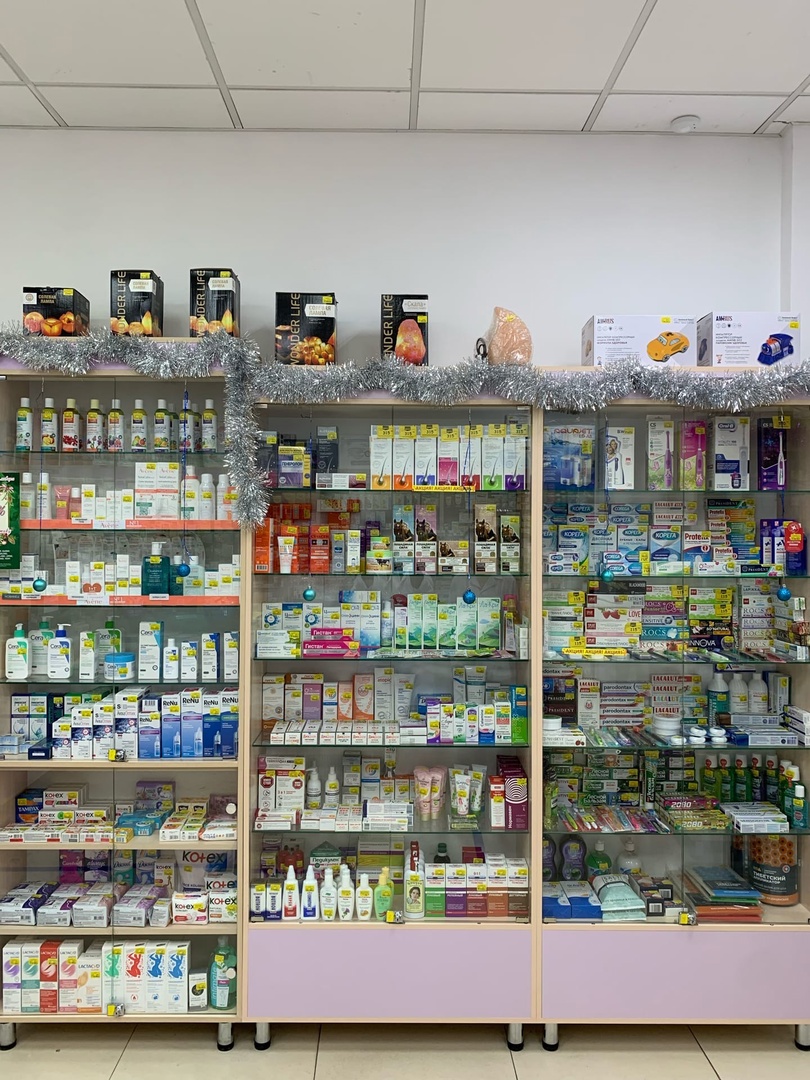 Холодильник (снаружи и внутри):
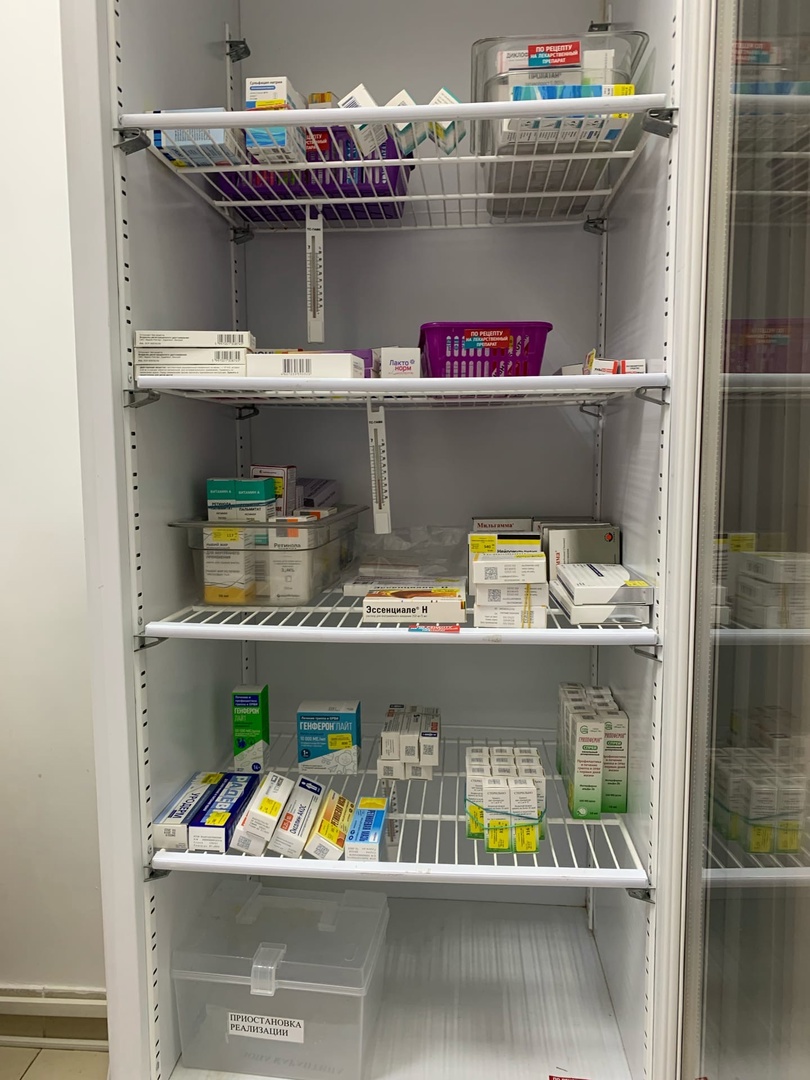 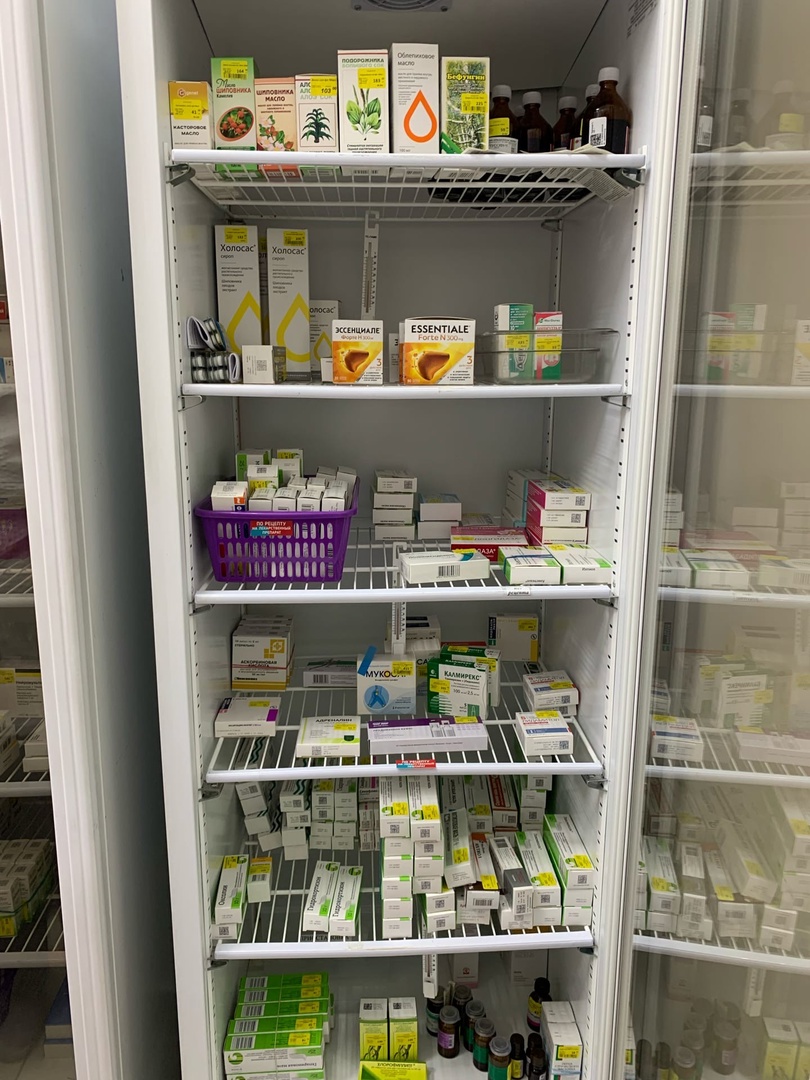 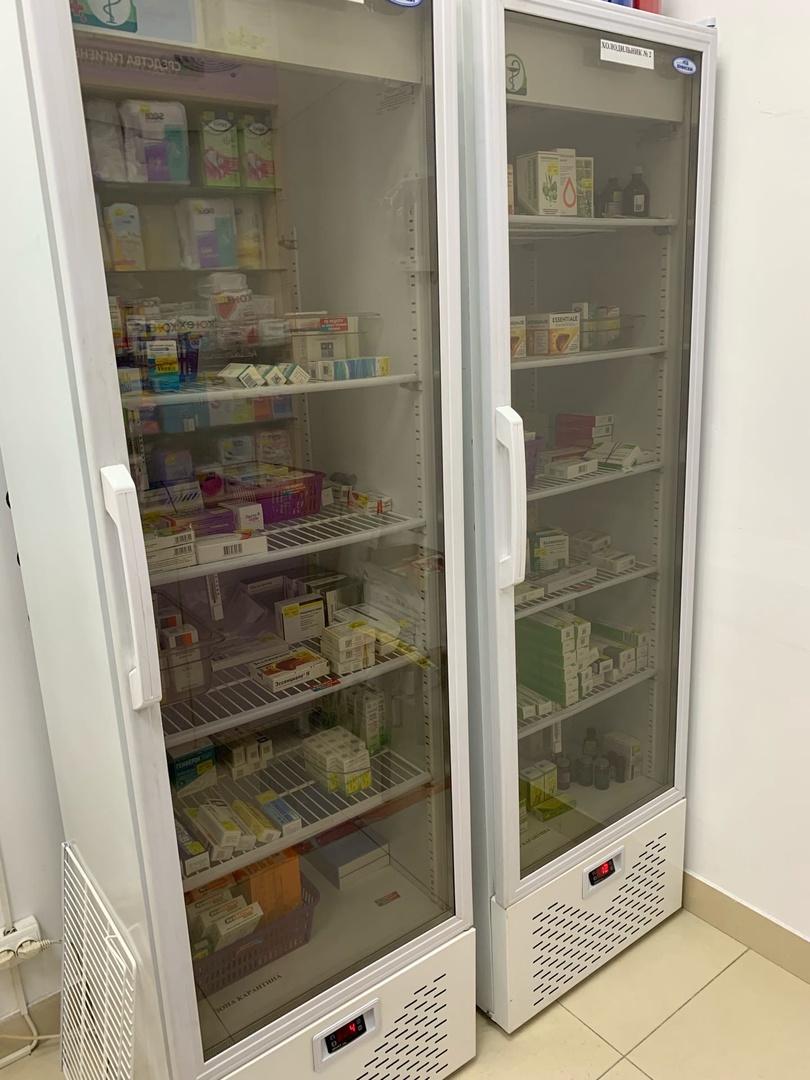 Карантинные зоны хранения лекарственных препаратов.Зоны для хранения фальсифицированных, недоброкачественных, контрафактных, а также с истекшим сроком годности ЛП:
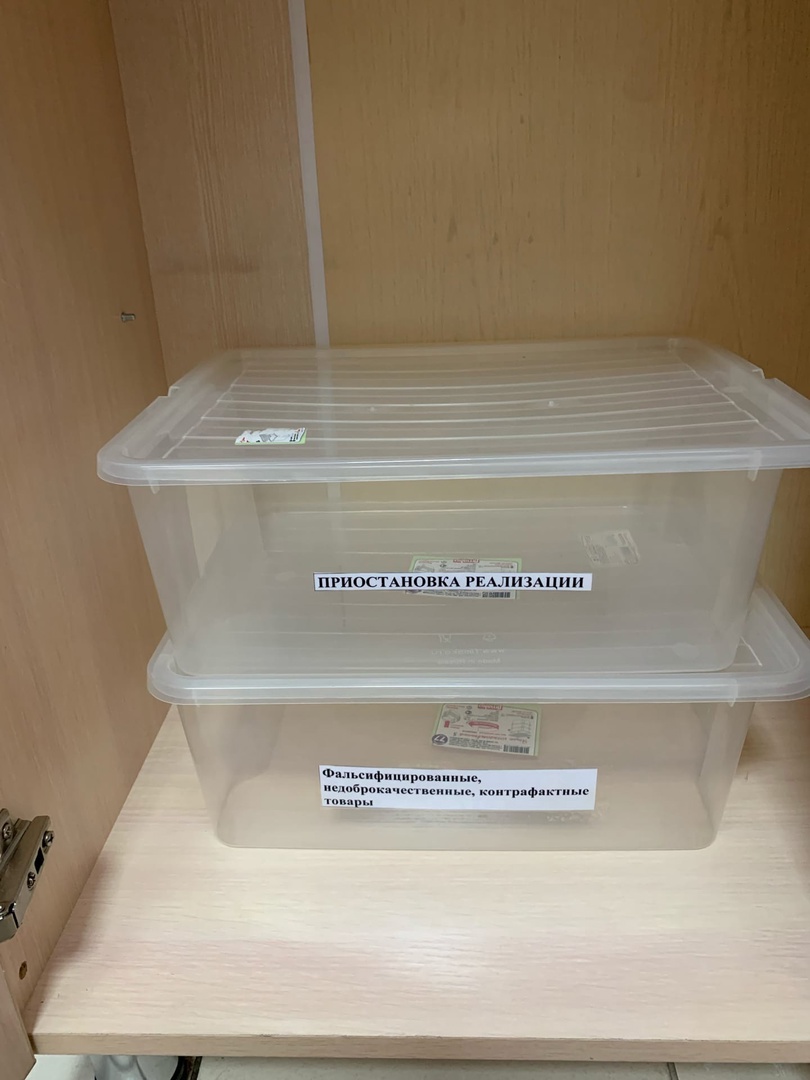 Тара для сбора медицинских отходов:
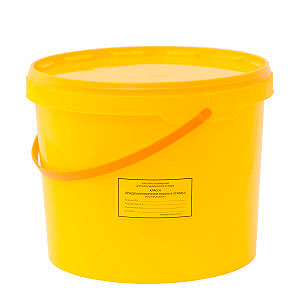 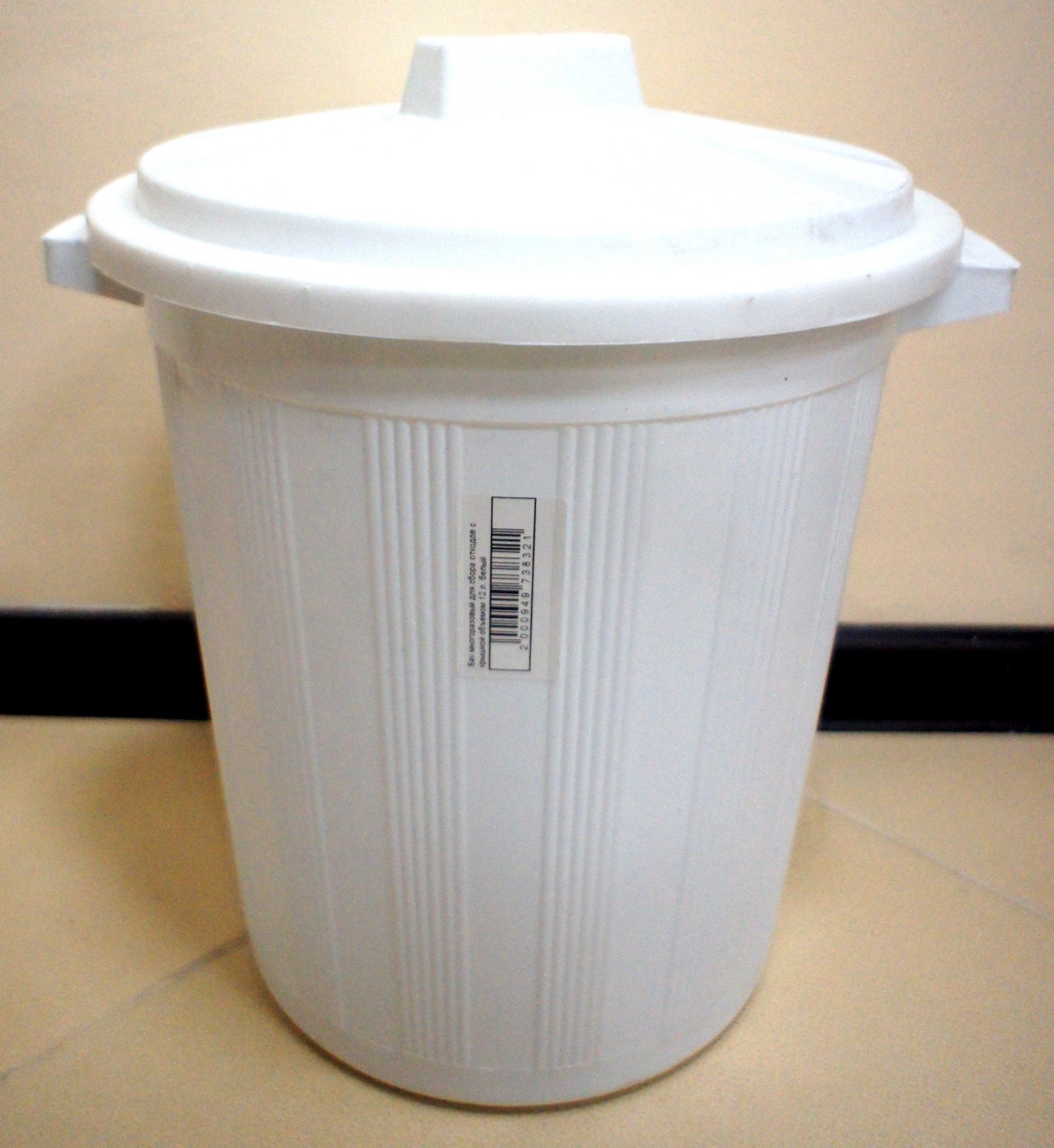 Спасибо за внимание!